With Advanced Data Search you can create customized downloadable data sets of case and election information.
Advanced Data Search
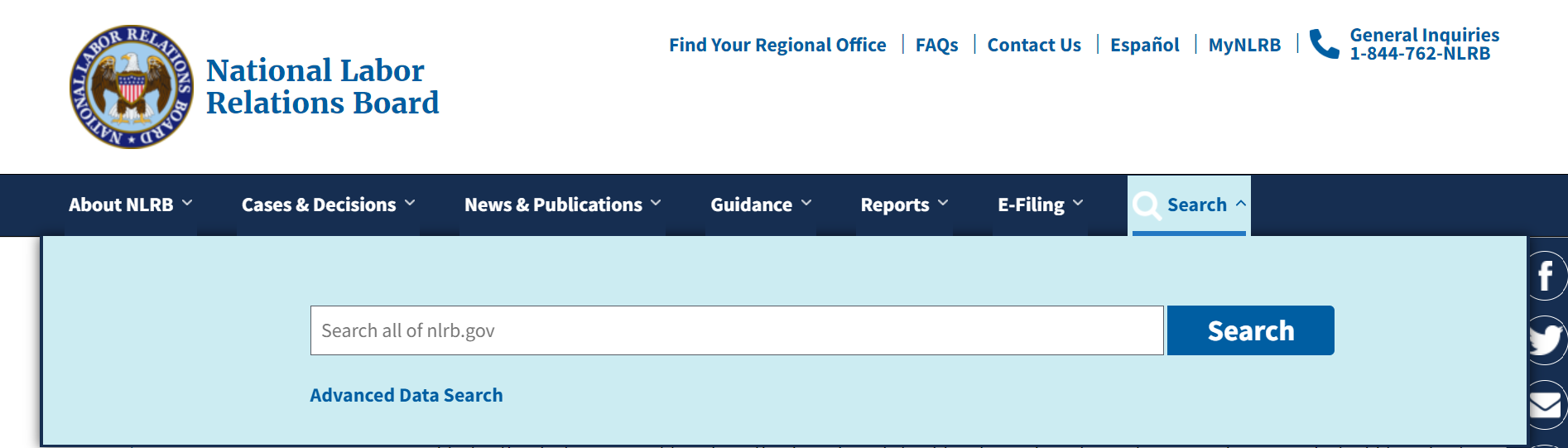 Check it out now!
Start with selecting a report type from the drop-down list.
Advanced Data Search
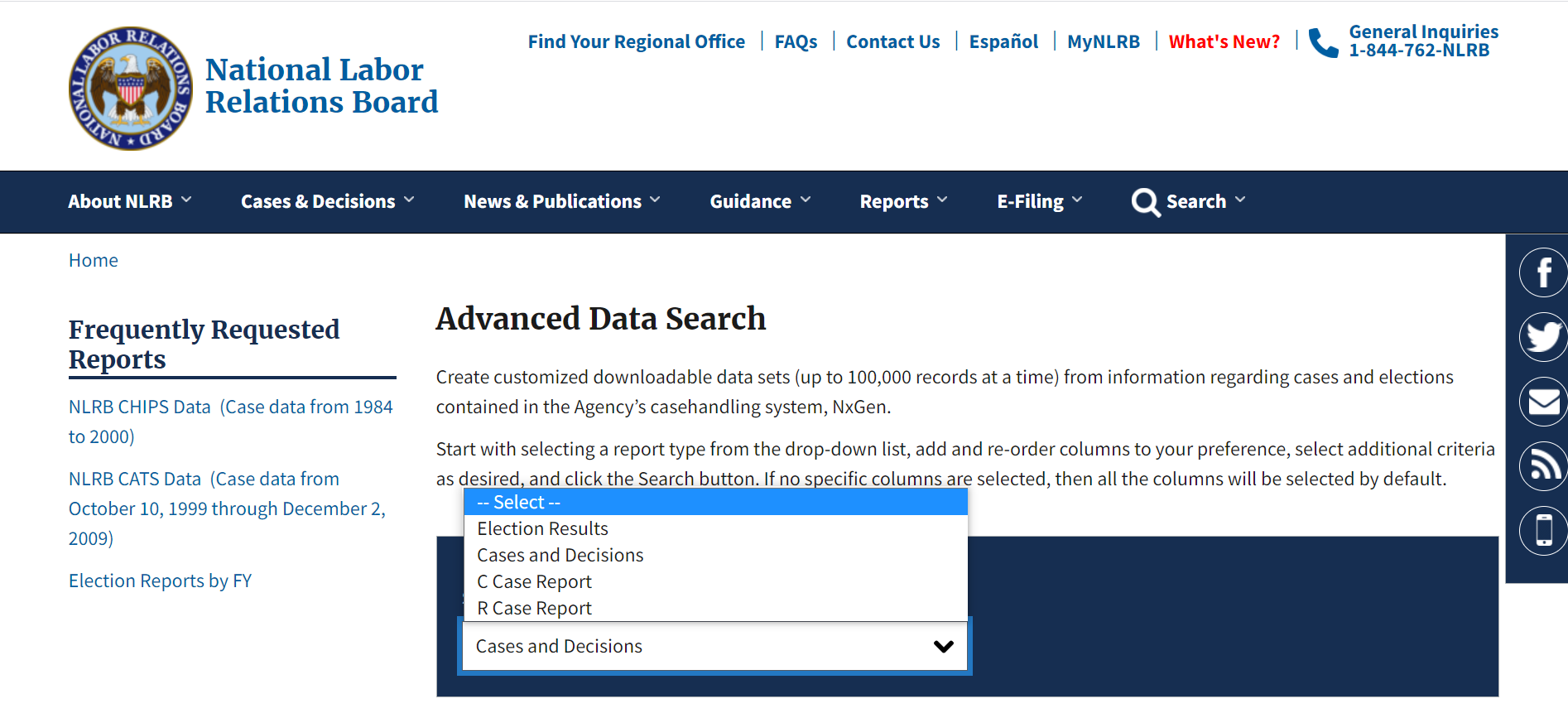 Check it out now!
You can add and re-order columns to your preference, select additional criteria as desired, and click the Search button.
Advanced Data Search
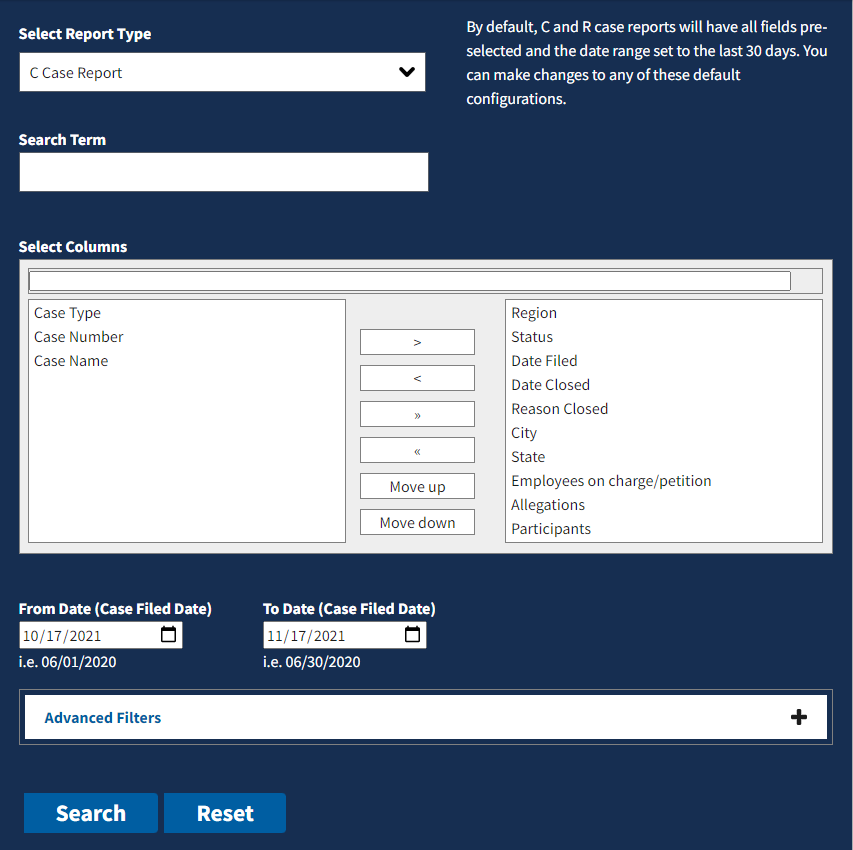 If no specific columns are selected, then all the columns will be selected by default.
Check it out now!
After receiving your search results, you can download the CSV.
Advanced Data Search
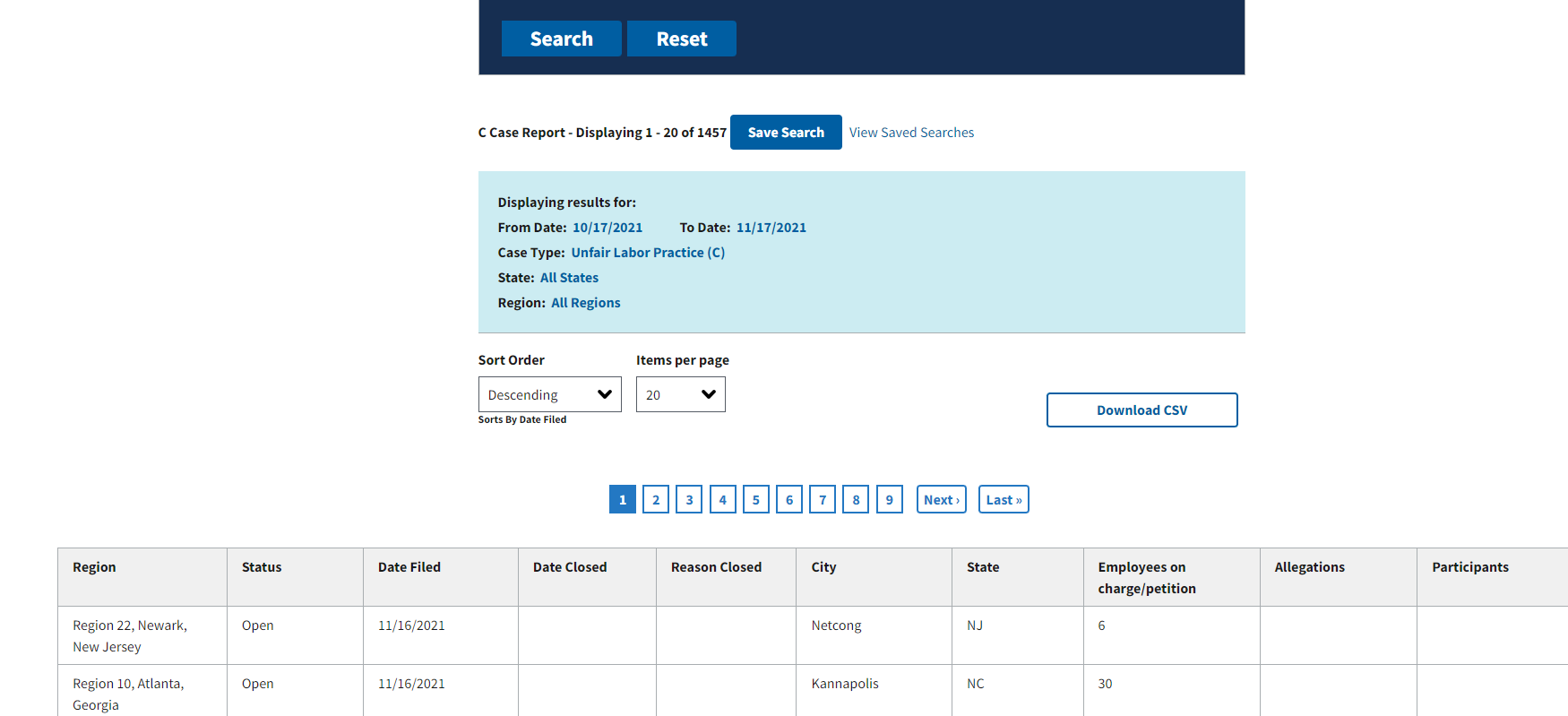 Check it out now!
If you are downloading a larger data set, it may take a few minutes. You can continue to use the site as your data set downloads in the download tray at the end of the menu bar.
Advanced Data Search
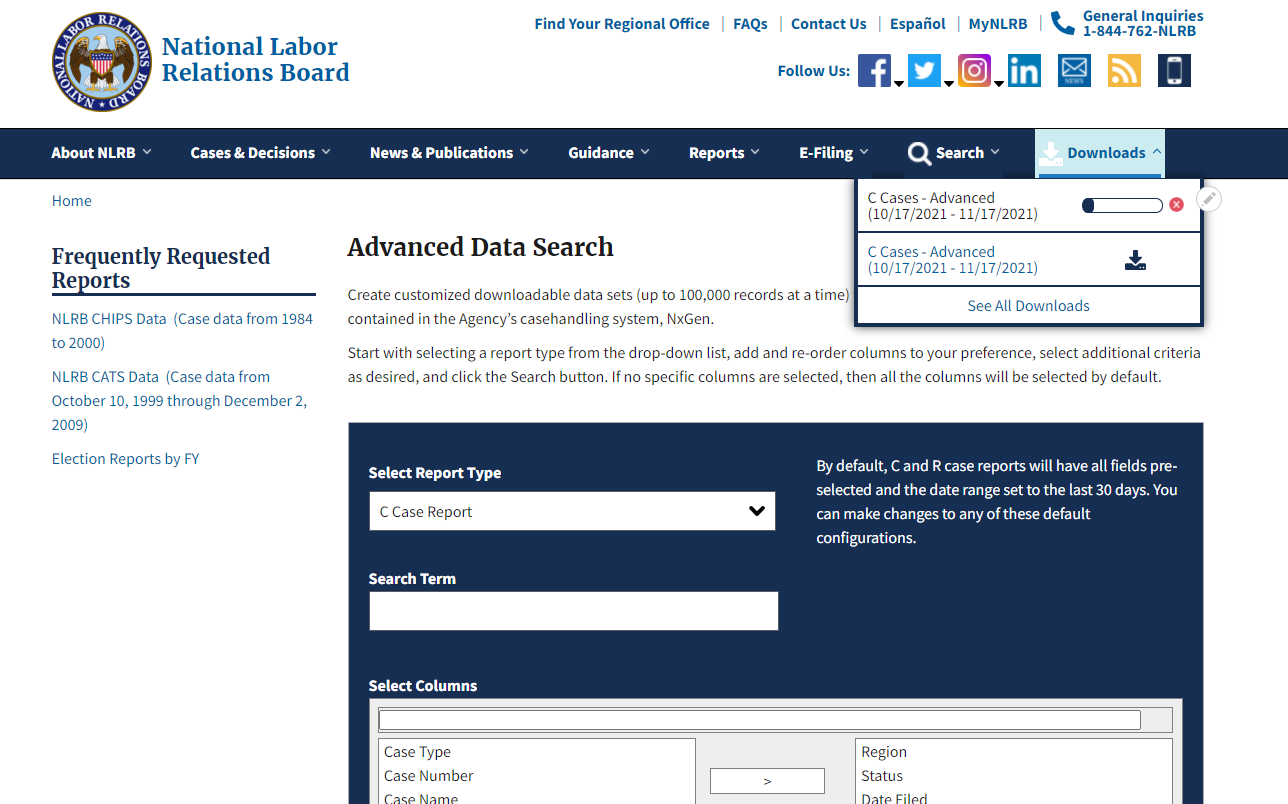 Check it out now!
Once the download is complete, your file will load on your browser and be ready for you to view.
Advanced Data Search
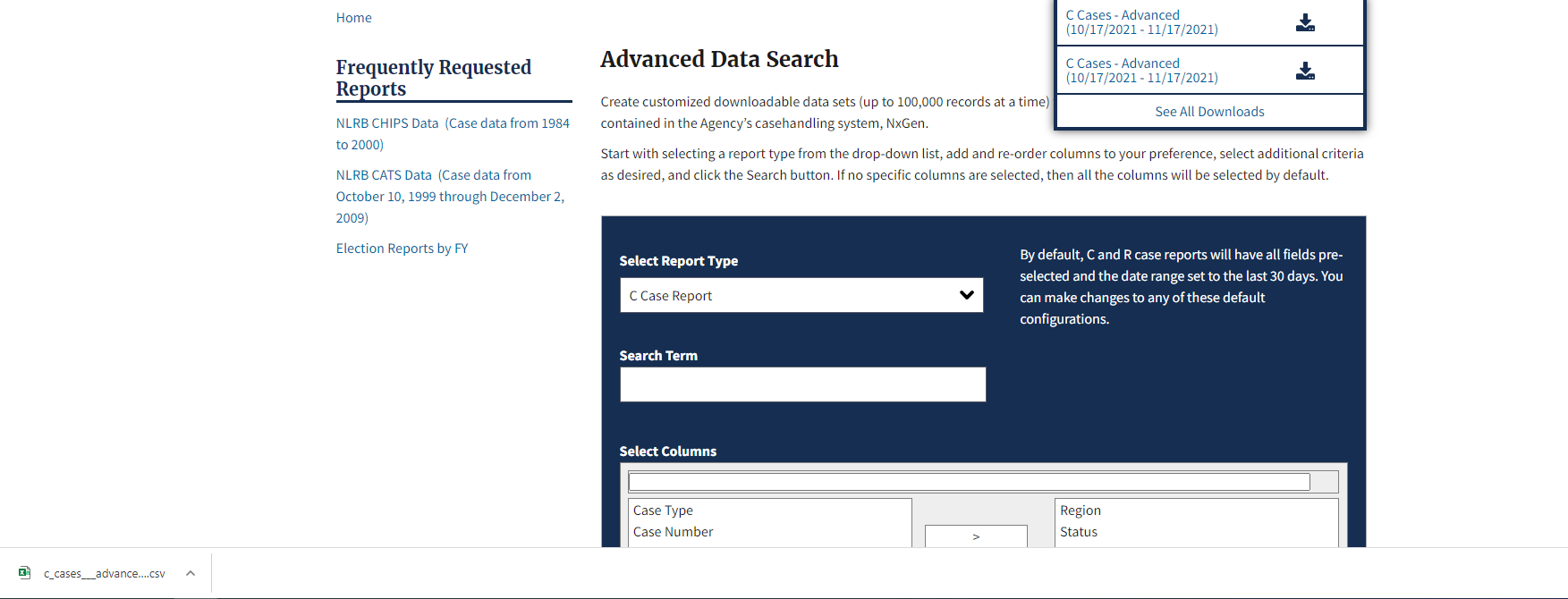 Check it out now!
Create and download your own customized data set today!
Advanced Data Search
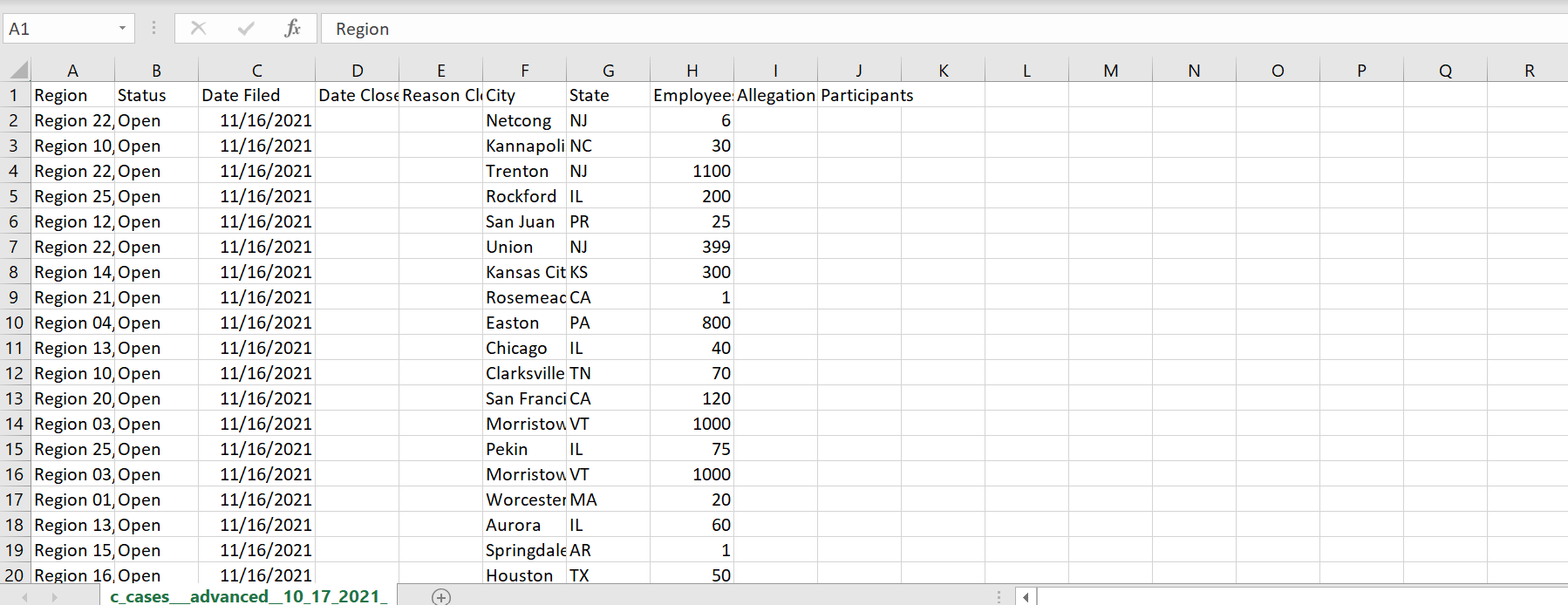 Check it out now!